การประชุมสัมมนาคณะกรรมการเจรจาข้อตกลงและประเมินผลกลุ่มจังหวัดและจังหวัด ประจำปีงบประมาณ พ.ศ. 2557
วันพฤหัสบดีที่ 13 กุมภาพันธ์ 2557
เวลา 11.30 – 16.30 น.
ห้องฺ BETA 1-2
โรงแรมพลูแมน บางกอก คิงเพาเวอร์
ประเด็นการประชุม
แนวทางการจัดทำคำรับรองการปฏิบัติราชการของกลุ่มจังหวัด/จังหวัด ประจำปีงบประมาณ พ.ศ. 2557
แนวทางการพัฒนาระบบราชการ (เอกสารแจกในที่ประชุม)
	โดย เลขาธิการ ก.พ.ร.

กรอบและหลักการประเมินผลการปฏิบัติราชการของกลุ่มจังหวัด/จังหวัด ปีงบประมาณ พ.ศ. 2557
	โดย รองเลขาธิการ ก.พ.ร. (นายนครเขตต์ สุทธปรีดา)
2
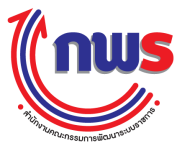 แนวทางการพัฒนาระบบราชการ
	โดย เลขาธิการ ก.พ.ร.
3
ทิศทางการดำเนินงานของสำนักงาน ก.พ.ร.
NSW/EoDB/Investment/Tourist/ by sectors
SLA
ส่วนราชการ
Anti-Corruption / IT Government Blueprint
(Country Strategy)
แผนยุทธศาสตร์
แยกบทบาทชัดเจนระหว่างส่วนกลาง ส่วนภูมิภาคและท้องถิ่น
เป้าหมาย
ระยะปานกลาง
ประเมินโดยสมศ./สกอ.
ทิศทางของรัฐวิสาหกิจ
(20/145)
ยุทธศาสตร์จังหวัด
องค์การมหาชน
(37)
Revenue Driver
จังหวัด
(76)
Business 
Process
สถาบันอุดมศึกษา
(67)
รัฐวิสาหกิจ
การเก็บภาษี
ท้องถิ่น
Service
ประชาชน
Service
ธุรกิจ
Modern Govt.
4
1. แนวทางการพัฒนาระบบราชการ: การขับเคลื่อนยุทธศาสตร์ประเทศ
เศรษฐกิจ
เกษตร
การเตรียมพร้อมรับการรวมตัว
ของกลุ่มประเทศ*
การสร้างโอกาส/ขยายธุรกิจ
เกษตร Zoning*
การวิจัยและพัฒนา
% ต่อ GDP
กินดี อยู่ดี
ส่งเสริมการสร้างธุรกิจ/ขยายธุรกิจเกษตร
เพิ่มการวิจัยและพัฒนา
สร้างมูลค่าเพิ่มสินค้าเกษตร
8.4%
จัดสรรพื้นที่เกษตรสอดคล้องกับศักยภาพ ให้ผลตอบแทนเหมาะสม
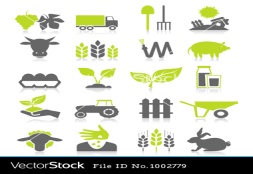 ASEAN/ FTA/ NBT
ส่งเสริมสหกรณ์การเกษตร
วางมาตรการ/ส่งเสริมสร้างภูมิคุ้มกันเพื่อเตรียมพร้อมรับมือ
% ต่อ แรงงาน
ส่งเสริมการตลาด
พัฒนาคุณภาพชีวิตเกษตรกร
พัฒนาโครงสร้างพื้นฐาน
ส่งเสริมการเชื่อมโยงเครือข่ายเพื่อสร้างโอกาสทางธุรกิจ
39.6%
ขยายโอกาสให้ผลผลิตทางการเกษตร
พัฒนาคุณภาพทรัพยากรการเกษตร
อุตสาหกรรม
L
การวิจัยและพัฒนา
การส่งเสริมการตลาด
ความเข้มแข็งผู้ประกอบการ
การลงทุนสู่การผลิต*
% ต่อ GDP
มีประสิทธิภาพ
M
นำผลการวิจัยและพัฒนาเพิ่มผลผลิตเชิงพาณิชย์
เพิ่มมูลค่า (Value Added)
สร้างความเข้มแข็งตลอด
ห่วงโซ่การผลิต
รักษาและขยายตลาดเดิม
รักษา Sector เดิมที่แข็งแกร่ง
S
43.5%
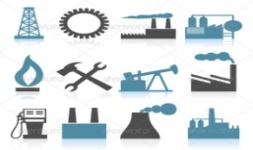 เจาะตลาดใหม่
เจาะ Sector ใหม่ที่มีศักยภาพ
พัฒนาและเชื่อมโยงโครงข่ายโลจิสติกส์การขนส่ง
Micro
ส่งเสริมผู้ประกอบการรายย่อยเชื่อมโยงกับผู้ประกอบการรายใหญ่* (SME)
พัฒนาโครงสร้างพื้นฐาน
% ต่อ แรงงาน
ส่งเสริม Green Industry
ส่งเสริม/พัฒนาช่องทางการค้า
วางแผนทรัพยากรบุคคลสอดคล้องความต้องการ
20.4%
นอกระบบ
สร้างเสริมความมั่นคงพลังงาน
ปรับปรุงกฎระเบียบเอื้อลงทุน
เจรจาการค้าระหว่างประเทศ
เชื่อมโยงอุตสาหกรรมอาเซียน*
โครงสร้างพื้นฐานการบริการ
การเพิ่มมูลค่าสินทรัพย์ปัจจุบัน
การส่งเสริมนวัตกรรมใหม่
การส่งเสริมมาตรฐานสินค้าและบริการสู่ระดับสากล
การค้าและบริการ
% ต่อ GDP
ขยายฐานเดิม + เพิ่ม Sector
48.1%
ด้านการท่องเที่ยว*
ด้านสุขภาพ
พัฒนาทรัพยากรมนุษย์ (ภาษา, ทักษะ, Service Mind, ฯลฯ)
ส่งเสริมการนำนวัตกรรมสู่การพัฒนาบริการรูปแบบใหม่ๆ
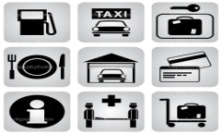 เสริมสร้างอัตตาลักษณ์
(Branding Thailand)
% ต่อ แรงงาน
ด้านร้านอาหารและการโรงแรม
ด้านการรักษาพยาบาล
พัฒนาโครงสร้างพื้นฐานเพื่ออำนวยความสะดวกการบริการ เช่น ระบบขนส่ง, ICT, ข้อมูล
ส่งเสริมและเพิ่มขีดความสามารถวิสาหกิจชุมชน และ OTOP*
สังคม
ประชาชนได้รับการดูแลตลอดช่วงชีวิต*
การเสริมสร้างพัฒนาการวัยเด็ก
การได้รับการศึกษาที่มีคุณภาพมาตรฐาน
การพัฒนาทักษะให้นักเรียน/นักศึกษาอย่างเหมาะสม
การพัฒนาแรงงาน
การดูแลผู้สูงอายุ (รองรับAging Society)
คุณภาพสังคม สิ่งแวดล้อม
การมีงานทำ/พัฒนาทักษะ
คุ้มครองแรงงาน
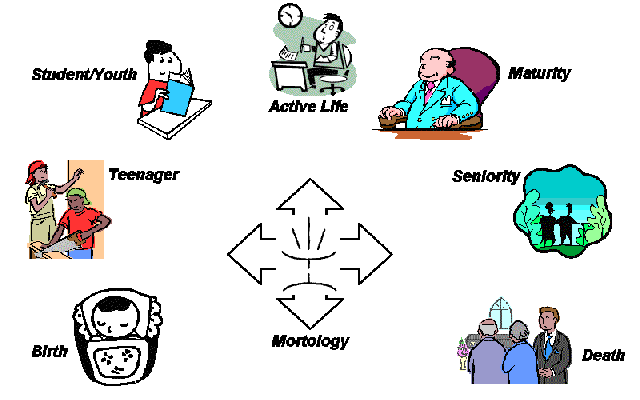 ภูมิคุ้มกันทางสังคม/วัฒนธรรม
พัฒนาระบบประกันสุขภาพ
พัฒนาคุณภาพการศึกษาโดยมุ่งเน้นนักเรียนเป็นศูนย์กลาง
เสริมสร้างพัฒนาการตามวัยให้เด็กแรกเกิดจนถึงปฐมวัย
ปฏิรูปแรงงาน และอาชีวศึกษา (จัดการศึกษาและการฝึกอาชีพให้สอดคล้องตลาดแรงงาน)*
ระบบดูแลผู้สูงอายุในท้องถิ่น
อัตราค่าจ้างเหมาะสม
ประกันสังคม/คุณภาพชีวิต
ความทั่วถึงของการศึกษาขั้นพื้นฐาน
ส่งเสริมคุณค่าของผู้สูงอายุ (การเรียนรู้ตลอดชีวิต/อาชีพ)
Green City*
ความเหลื่อมล้ำลดลง
ความเสมอภาคทางเศรษฐกิจ
ความเสมอภาคทางสังคม*
ความเสมอภาคทางการเข้าถึงทรัพยากร
ความเสมอภาคทางกระบวนการยุติธรรม/การบริหารราชการ
ขยายโอกาสการเข้าถึงแหล่งทุน :
กองทุนบทบาทสตรี
กองทุนตั้งตัวได้
กองทุน SML
กองทุนหมู่บ้าน
OSCC :
ปัญหาการตั้งครรภ์ไม่พร้อม
การค้ามนุษย์
แรงงานต่างด้าว
ความรุนแรงในครอบครัว
กระจายการถือครองที่ดิน
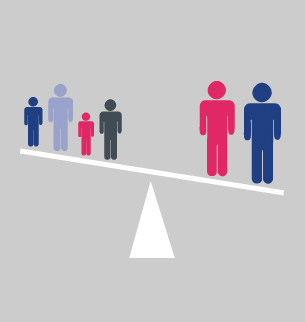 เพิ่มโอกาสการเข้าถึงกระบวนการยุติธรรม
เพิ่มบทบาทสตรีในการตัดสินใจทางการเมืองและการบริหารราชการ
การพัฒนากระบวนการเรียนรู้
การพัฒนาคุณภาพผู้สอน
การพัฒนาคุณภาพแหล่งเรียนรู้/สถานศึกษา
การพัฒนาคุณภาพการบริหารจัดการ
การปฏิรูปการศึกษา*
ปรับระบบการจัดสรรงบประมาณ ที่เน้นผู้เรียน
ปรับระบบการบริหารงานบุคคล และระบบการประเมินวิทยฐานะครู
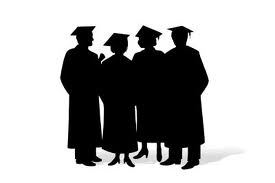 ปรับเนื้อหาทักษะการเรียนรู้ที่จำเป็นในศตวรรษที่ 21/รองรับ ASEAN
สร้างโอกาสการเข้าถึงมาตรฐานการศึกษาและเทคโนโลยีสารสนเทศ
สร้างโอกาสการเข้าถึงการศึกษาที่มีคุณภาพไม่น้อยกว่า 15 ปี
กำกับดูแลคุณภาพและการจัดการความรู้ให้แก่ครูผู้สอน
ปรับกระบวนการเรียนการสอนเชิงบูรณาการ ผ่านกิจกรรมการเรียนรู้ต่าง ๆ
พัฒนาคุณภาพแหล่งเรียนรู้ และโรงเรียนในระดับท้องถิ่น
5
เพิ่มสัดส่วนผู้เรียนอาชีวศึกษา
เร่งรัดพัฒนาครูสาขาที่ขาดแคลน